THE SMARTPEN
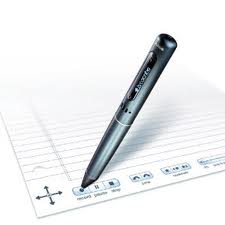 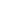 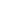 Smartpen Math Pilot Project
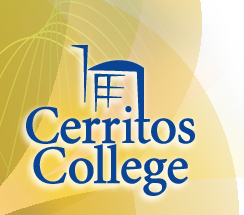 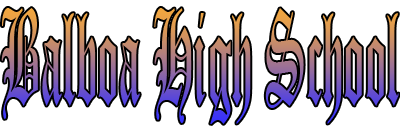 Los Angeles Harbor College
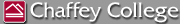 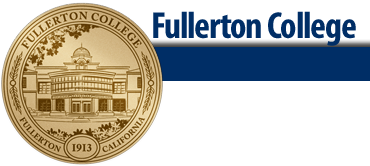 Pierce College
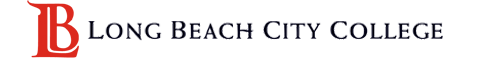 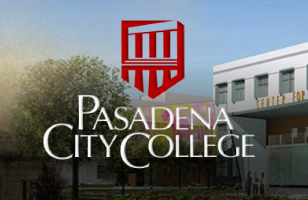 Los Angeles City College
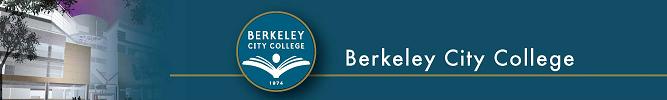 Livescribe
www.livescribe.com
Smartxt
www.smartxt.com
The Community
www.box.com
Paper and Pen
The Smartpen uses special dot matrix paper…
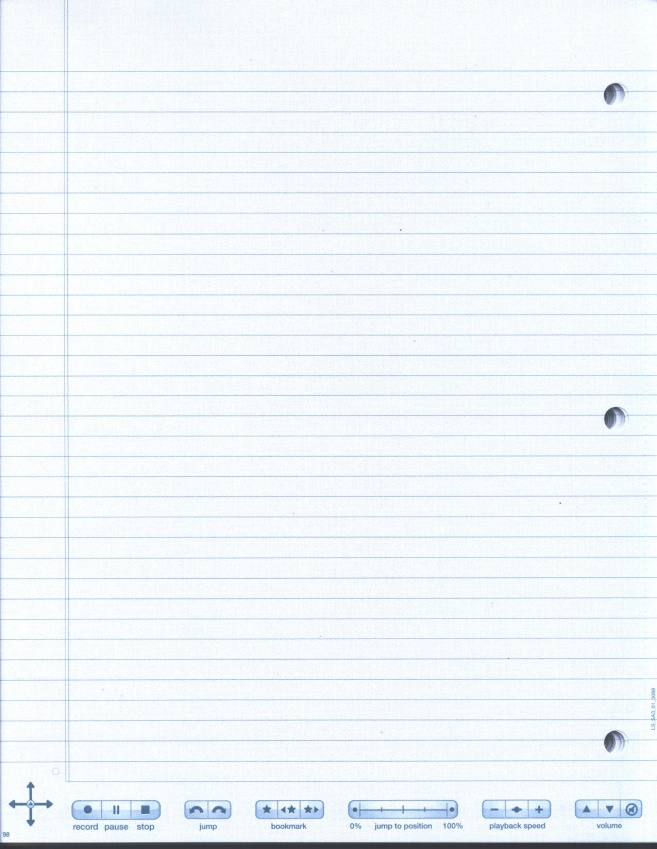 Paper and Pen
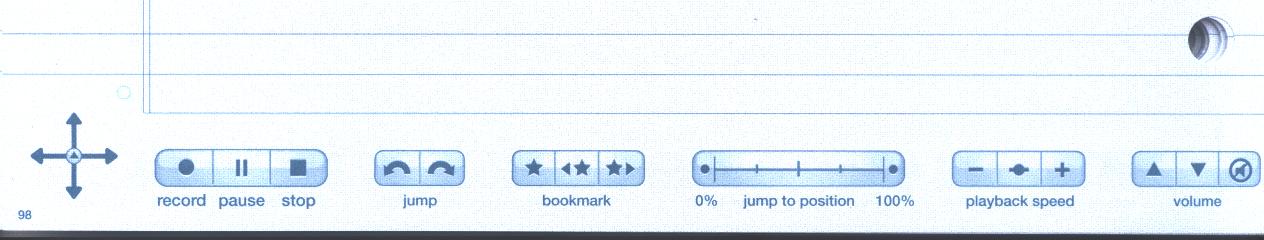 Paper and Pen
Livescribe Desktop
Class Flyer
Pencasts
Benefits
Helpful to students with learning differences.
Provides lectures for a students who have missed class.
Students can concentrate on what you are saying and not worry as much about writing everything down.
Creates a repository of lectures from multiple schools.